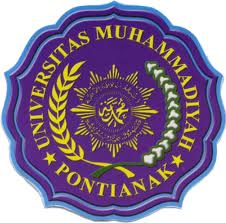 Pengembangan Bahan Ajar Kimia
(Modul dan LKPD)
Oleh: 
Raudhatul Fadhilah, S.Pd, M.Si.

Disampaikan pada mata kuliah Pengembangan Media dan Bahan Ajar Kimia
Program Studi Pendidikan Kimia
Fakultas Keguruan dan Ilmu Pendidikan
Universitas Muhammadiyah Pontianak
2023
Bahan Ajar
9/3/2023
2
Fungsi Bahan Ajar (Depdiknas 2007)
1.	Pedoman bagi guru yang akan mengarahkan semua 
	aktivitasnya dalam proses pembelajaran, sekaligus
	merupakan substansi kompetensi yang seharusnya
   diajarkan kepada peserta didik.
Pedoman bagi peserta didik yang akan mengarahkan semua
	aktivitasnya dalam proses pembelajaran, sekaligus 
	merupakan substansi kompetensi yang seharusnya 
	dipelajari/dikuasainya.
3. Alat evaluasi pencapaian/penguasaan hasil 
	pembelajaran.
3
[Speaker Notes: fungsi bahan ajar sangat akan terkait dengan kemampuan guru dalam membuat keputusan yang terkait dengan perencanaan (planning), aktivitas-aktivitas pembelajaran dan pengimplementasian (implementing), dan penilaian (assessing).]
Tujuan bahan ajar
1)  Membantu peserta didik dalam mempelajari sesuatu 
2)  Menyediakan berbagai jenis pilihan bahan ajar 
3)  Memudahkan guru dalam melaksanakan pembelajaran 
4)  Agar kegiatan pembelajaran menjadi menarik.
4
Peran bahan ajar
Mencerminkan suatu sudut pandang yang tajam dan inovatif mengenai pengajaran serta mendemonstrasikan aplikasinya dalam bahan ajar yang disajikan. 
Menyajikan suatu sumber pokok masalah yang kaya, mudah dibaca dan bervariasi, sesuai dengan minat dan kebutuhan para peserta didik. 
Menyediakan suatu sumber yang tersusun rapi dan bertahap.
Menyajikan metode-metode dan sarana-sarana pengajaran untuk memotivasi peserta didik. 
Menjadi penunjang bagi latihan- latihan dan tugas- tugas praktis. 
Menyajikan bahan/ sarana evaluasi dan remedial yang serasi dan tepat guna.
5
Peran bahan ajar (GURU)
1. Menghemat waktu guru dalam mengajar
	Adanya bahan ajar, peserta didik dapat ditugasi mempelajari terlebih dahulu topik atau materi yang akan dipelajarinya, sehingga guru tidak perlu menjelaskan secara rinci lagi.
2. Mengubah peran guru dari seorang pengajar menjadi seorang fasilitator.  
	Adanya bahan ajar dalam kegiatan pembelajaran maka guru lebih bersifat memfasilitasi peserta didik dari pada penyampai  materi pelajaran.
3. Meningkatkan proses pembelajaran menjadi lebih efektif dan interaktif. 
	Adanya bahan ajar maka pembelajaran akan lebih efektif karena guru memiliki banyak waktu untuk membimbing peserta didiknya dalam memahami suatu topik pembelajaran,  dan juga metode yang digunakannya lebih variatif dan interaktif karena guru tidak cenderung berceramah.
6
Peran bahan ajar (peserta didik)
1. peserta didik dapat belajar tanpa kehadiran/harus ada guru
2. peserta didik dapat belajar kapan saja dan dimana saja dikehendaki
3. peserta didik dapat belajar sesuai dengan kecepatan sendiri.
4. peserta didik dapat belajar menurut urutan yang dipilihnya sendiri.
5. Membantu potensi untuk menjadi pelajar mandiri.
7
Peran bahan ajar (klasikal)
1. dapat dijadikan sebagai bahan yang tak terpisahkan dari buku utama
2. dapat dijadikan pelengkap/suplemen buku utama.
3. dapat digunakan untuk meningkatkan motivasi belajar peserta didik.
4. dapat dijadikan sebagai bahan yang mengandung penjelasan tentang bagaimana mencari penerapan, hubungan, serta keterkaitan antara satu topik dengan topik lainnya.
8
Jenis bahan ajar (SUBJEK, fungsi)
Menurut Koesnandar (2008), jenis bahan ajar berdasarkan subjeknya terdiri dari dua jenis antara lain: 
bahan ajar yang sengaja dirancang untuk belajar, seperti buku, handouts, LKPD dan modul; 
bahan ajar yang tidak dirancang namun dapat dimanfaatkan untuk belajar, misalnya kliping, koran, film, iklan atau berita. 

Koesnandar juga menyatakan bahwa jika ditinjau dari fungsinya, maka bahan ajar yang dirancang terdiri atas tiga kelompok yaitu: 
bahan presentasi
bahan referensi
bahan belajar mandiri.
9
Jenis bahan ajar (Teknologi)
Direktorat Pembinaan Sekolah Menengah Atas (2008: 11)
10
Pengembangan Bahan Ajar
Alasan perlu dikembangkannya bahan ajar menurut Direktorat Pembinaan Sekolah Menengah Atas (2008: 8-9):
Ketersediaan bahan sesuai tuntutan kurikulum, artinya bahan belajar yang dikembangkan harus sesuai dengan kurikulum
Karakteristik sasaran, artinya bahan ajar yang dikembangkan dapat disesuaikan dengan karakteristik peserta didik sebagai sasaran, karakteristik tersebut meliputi lingkungan sosial, budaya, geografis maupun tahapan perkembangan peserta didik
Pengembangan bahan ajar harus dapat menjawab atau memecahkan masalah atau kesulitan dalam belajar.
11
MODUL
Merupakan suatu paket belajar yang berkenaan dengan satu unit bahan pelajaran.
12
Ciri-ciri pembelajaran dengan MODUL (vembriarto, 1985)
Bersifat self-instructional.
Pengakuan atas perbedaan-perbedaan individual
Memuat rumusan tujuan pembelajaran/kompetensi dasar secara eksplisit
Adanya asosiasi, struktur, dan urutan pengetahuan
Penggunaan berbagai macam media (multi media)
Partisipasi aktif dari peserta didik
Adanya reinforcement langsung terhadap respon peserta didik
Adanya evaluasi terhadap penguasaan peserta didik atas hasil belajarnya
13
karakteristik MODUL
Prinsip-prinsip desain pembelajaran yang berorientasi kepada tujuan (objective model)
Prinsip belajar mandiri
Prinsip belajar maju berkelanjutan (continuous progress)
Penataan materi secara modular yang utuh dan lengkap (self contained)
Prinsip rujuk silang (cross referencing) antar modul dalam rnata pelajaran
Penilaian belajar mandiri terhadap kemajuan belajar (self-evaluation).
adaptif
14
Teknik pengembangan MODUL (Sungkono, dkk 2003)
Menulis Sendiri (Starting from Scratch)
Pengemasan Kembali Informasi (Information Repackaging)
Penataan Informasi (Compilation)
15
Komponen-komponen modul
Tinjauan Mata Pelajaran
	Tinjauan mata pelajaran adalah paparan umum 	mengenai 	keseluruhan pokok-pokok isi mata 	pelajaran yang 	mencakup:
Deskripsi mata pelajaran
Kegunaaan mata pelajaran
Kompetensi dasar
Bahan pendukung lainnya (kaset, kit, dll)
Petunjuk Belajar

Petunjuk memuat antara lain penjelasan tentang berbagai macam kegiatan yang harus dilakukan, alat-alat yang perlu disediakan, dan prosedur yang dilakukan.
16
Komponen-komponen modul
2. Pendahuluan
Pendahuluan suatu modul merupakan pembukaan pembelajaran suatu modul. Oleh karena itu, dalam pendahuluan memuat hal-hal sebagai berikut:
Cakupan isi modul dalam bentuk deskripsi singkat
Indikator yang ingin dicapai melalui sajian materi dan kegiatan modul
Deskripsi perilaku awal (entry behaviour) yang memuat pengetahuan dan keterampilan yang sebelumnya sudah diperoleh atau sudah dimiliki sebagai pijakan (anchoring) dari pembahasan modul itu.
Relevansi, yang terdiri atas:
17
Komponen-komponen modul
Keterkaitan pembahasan materi dan kegiatan dalam modul itu dengan mateni dan kegiatan dalam modul lain dalarn satu mata pelajaran atau dalam mata pelajaran (cross reference)
Pentingnya mempelajari materi modul itu dalam pengembangan dan pelaksanaan tugas guru secara profesional
e. Urutan butir sajian modul (kegiatan belajar) secara logis
f. Petunjuk belajar berisi panduan teknis mempelajari modul itu agar berhasil dikuasai dengan baik.
18
Komponen-komponen modul
Pendahuluan harus memenuhi syarat-syarat sebagai berikut:
Memenuhi dan merangsang rasa ingin tahu
Urutan sajian yang logis
Mudah dicerna dan enak dibaca
19
Komponen-komponen modul
3. Kegiatan Belajar

Bagian ini merupakan “daging” atau inti dalam pemaparan materi pelajaran. Bagian ini terbagi menjadi beberapa sub bagian yang disebut Kegiatan Belajar. Bagian ini memuat materi pelajaran yang harus dikuasai peserta didik. Materi tersebut disusun sedemikian rupa, sehingga dengan mempelajari materi tersebut, tujuan yang telah dirumuskan dapat tercapai. Agar materi pelajaran mudah diterima peserta didik, maka perlu disusun secara sisternatis.
Sajian materi modul memperhatikan elemen uraian dan contoh yang dirancang untuk menumbuhkan proses belajar dalam diri pembaca
20
Komponen-komponen modul
Uraian dalam sajian materi modul adalah paparan materi-materi pelajaran berupa: fakta/data, konsep, prinsip, generalisasi/dalil, teori, nilai, prosedur/metode, keterampilan, hukum, dan masalah.
Prinsip dalam penyajian uraian harus memenuhi syarat-syarat: 
materi harus relevan dengan esensi kompetensi.
Materi berada dalam cakupan topik inti
Penyajiannya bersifat logis, sistematis, komunikatif/interaktif, dan tidak kaku
Memperhatikan latar/setting kondisi peserta didik
Menggunakan teknik, metode penyajian yang menarik dan menantang
21
Komponen-komponen modul
Contoh: benda, ilustrasi, angka, gambar dan lain-lain yang mewakili/mendukung konsep yang disajikan. Contoh bertujuan untuk memantapkan pemahaman pembaca tentang fakta/data, konsep, prinsip, generalisasi/dalil, hukum, teori, nilai, prosedur/metode, keterampilan dan masalah.
Prinsip dalam penyajian contoh hendaknya:
Relevan dengan isi uraian
Konsistensi istilah, konsep, dalil, dan peran
Jumlah dan jenisnya memadai
Logis (masuk akal)
Sesuai dengan realitas
Bermakna
22
Komponen-komponen modul
4. Latihan
Latihan adalah berbagai bentuk kegiatan belajar yang harus dilakukan oleh peserta didik setelah membaca uraian sebelumnya. Gunanya untuk memantapkan pengetahuan, keterampilan, nilai, dan sikap tentang fakta/data, konsep, prinsip, generalisasi/dalil, teori, prosedur, dan metode. Dapat disajikan di sela-sela uraian atau akhir uraian
Prinsip yang perlu diperhatikan dalam penyusunan latihan: 
Relevan dengan materi yang disajikan
Sesuai dengan kemampuan peserta didik
Bentuknya bervariasi, misalnya tes, tugas, eksperimen, dsb 
Bermakna (bermanfaat)
Menantang peserta didik untuk berpikir dan bersikap kritis
Penyajiannya sesuai dengan karakteristik setiap mata pelajaran
23
Komponen-komponen modul
5. Rambu-rambu Jawaban latihan

Rambu-rambu jawaban latihan merupakan hal-hal yang harus diperhatikan oleh peserta didik dalam mengerjakan soal-soal latihan. Kegunaan rambu-rambu jawaban ini adalah untuk mengarahkan pemahaman peserta didik tentang jawaban yang diharapkan dari pertanyaan atau tugas dalam latihan dalam mendukung tercapainya kompetensi pembelajaran.
24
Komponen-komponen modul
6. Rangkuman
Rangkuman adalah inti dari uraian materi yang disajikan pada kegiatan belajar dari suatu modul, yang berfungsi menyimpulkan dan memantapkan pengalaman belajar (isi dan proses) yang dapat mengkondisikan tumbuhnya konsep atau skemata baru dalam pikiran peserta didik.
Rangkuman hendaknya memenuhi ketentuan:
Berisi ide pokok yang telah disajikan
Disajikan secara berurutan
Disajikan secara ringkas
Bersifat menyimpulkan
Dapat dipahami dengan mudah (komunikatif)
Memantapkan pemahaman pembaca
Rangkuman diletakkan sebelum tes fonnatif pada setiap kegiatan belajar
Menggunakan bahasa Indonesia yang baku dan tidak menggunakan kata-kata yang sulit dipahami.
25
Komponen-komponen modul
7. Tes Formatif
Pada setiap modul selalu disertai lembar evaluasi (evaluasi formatif) yang biasanya berupa tes. Evaluasi ini dilakukan untuk mengukur apakah tujuan yang dirumuskan telah tercapai atau belum. Tes formatif merupakan tes untuk mengukur penguasaan peserta didik setelah suatu pokok bahasan selesai dipaparkan dalam satu kegiatan belajar berakhir.

Tes formatif secara prinsip harus memenuhi syarat-syarat:
Mengukur kompetensi dan indikator yang sudah dirumuskan
Materi tes benar dan logis, baik dari segi pokok masalah yang dikemukakan maupun dart pilihan jawaban yang ditawarkan
Pokok masalah yang ditanyakan cukup penting
Butir tes harus memenuhi syarat-syarat penulisan butir soal
26
Komponen-komponen modul
8. Kunci Jawaban Tes Formatif dan Tindak Lanjut

Kunci jawaban tes formatif pada umumnya diletakkan di bagian paling akhir suatu modul. Jika kegiatan belajar berjumlah 2 buah, maka kunci jawaban tes formatif terletak setelah tes formatif kegiatan belajar 2, dengan halaman tersendiri.

Tindak lanjut
Di dalam kunci jawaban tes formatif, terdapat bagian tindak lanjut yang berisi kegiatan yang harus dilakukan peserta didik atas dasar tes formatifnya. peserta didik diberi petunjuk untuk melakukan kegiatan lanjutan, seperti: Terus mempelajari kegiatan belajar berikutnya bila ia berhasil dengan baik yaitu mencapai tingkat penguasaan 80 % dalam tes formatif yang lalu, atau mengulang kembali mempelajari kegiatan belajar tersebut bila hasilnya masih di bawah 80 % dari skor maksimum.
27
Komponen-komponen modul
8. Kunci Jawaban Tes Formatif dan Tindak Lanjut

Kunci jawaban tes formatif pada umumnya diletakkan di bagian paling akhir suatu modul. Jika kegiatan belajar berjumlah 2 buah, maka kunci jawaban tes formatif terletak setelah tes formatif kegiatan belajar 2, dengan halaman tersendiri.

Tindak lanjut
Di dalam kunci jawaban tes formatif, terdapat bagian tindak lanjut yang berisi kegiatan yang harus dilakukan peserta didik atas dasar tes formatifnya. peserta didik diberi petunjuk untuk melakukan kegiatan lanjutan, seperti: Terus mempelajari kegiatan belajar berikutnya bila ia berhasil dengan baik yaitu mencapai tingkat penguasaan 80 % dalam tes formatif yang lalu, atau mengulang kembali mempelajari kegiatan belajar tersebut bila hasilnya masih di bawah 80 % dari skor maksimum.
28
RANCANGAN MODUL
Format
Organisasi
Daya Tarik
Bentuk dan Ukuran Huruf
Ruang (spasi kosong)
Konsistensi
29
Penulisan MODUL (Kerangka modul)
HALAMAN SAMPUL
HALAMAN FRANCIS (SAMPUL DALAM)
KATA PENGANTAR
DAFTAR ISI
PETA KEDUDUKAN MODUL
GLOSARIUM (ISTILAH PENTING)
BAB I PENDAHULUAN
Deskripsi
Prasyarat
Petunjuk penggunaan Modul
Tujuan Akhir 
Kompetensi
Cek Kemampuan
30
Penulisan MODUL (Kerangka modul)
BAB II PEMBELAJARAN	
Rencana Belajar peserta didik
Kegiatan Belajar
BAB III EVALUASI	
Instrumen Penilaian
Kunci Jawaban 
BAB IV PENUTUP
DAFTAR PUSTAKA
31
Assalamualaikum warahmatullahi wabarakatuh, Apa kabar kalian semua hari ini? Ibu harap semuanya dalam keadaan baik tidak kekurangan sesuatu apapun..
Baik anak-anak, sebelum memulai perkuliahan, mari kita berdoa.. Berdoa dipersilahkan..
9/3/2023
32
Baik anak2, seperti yang sudah kita pelajari sebelumnya tentang bahan ajar, kali ini kita akan mempelari perangkat pembelajaran yang lain yaitu Lembar Kerja Peserta Didik (LKPD). LKPD ini dahulu dikenal dengan LKS. Mengapa istilah LKS ini kemudian diganti dengan LKPD? Ayo, ada yang bisa jawab? Iya, benar sekali..
9/3/2023
33
Adapun penyebab LKS telah beralih menjadi LKPD dikarenakan perubahan paradigma Pendidikan mengenai guru dan siswa. Jika sebelumnya guru bertindak sebagai pengajar, maka siswa adalah orang yang akan diajarkan. Saat ini, kegiatan pembelajaran lebih cenderung berpusat kepada siswa dengan siswa akan bertindak secara aktif dan kreatif selama pembelajaran berlangsung. Oleh karena itu, istilah siswa lebih tepat berubah menjadi peserta didik
9/3/2023
34
Nah, sekarang kalian sudah tahukan mengapa LKS diganti istilahnya menjadi LKPD?
Sebelum kita memasuki materi, kalian perlu mengetahui indicator perkuliahan kita hari ini, yaitu: 
Mahasiswa mampu merancang dan menganalisis tampilan lembar kerja peserta didik
9/3/2023
35
Apa sih sebenarnya yang dimaksud dengan LKPD?
LKPD merupakan bagian dari enam perangkat pembelajaran. Para guru di negara maju, seperti Amerika Serikat mengembangkan enam perangkat pembelajaran untuk setiap topik; untuk IPA disebut science pack. Keenam perangkat pembelajaran tersebut adalah(1) syllabi (silabi), (2) lesson plan (RPP), (3) hand out (bahan ajar), (4) student worksheet atau Lembar Kerja peserta didik (LKPD), (5) media (minimal powerpoint), dan (6) evaluation sheet (lembar penilaian).  
Jadi, tidak hanya guru di Indonesia yang membuat LKPD, namun seluruh guru maju di dunia
9/3/2023
36
LKPD
LKPD adalah selembar kertas untuk (1) menyusun skema pemecahan masalah atau membuat desain, (2) mencatat data hasil pengamatan, dan (3) lembar diskusi/latihan kerja peserta didik. (http://www.contentextra.com )
Ratna Wilis Dahar (1986) menyatakan bahwa LKPD  adalah lembar kerja yang berisikan informasi dan interaksi dari guru kepada peserta didik agar dapat mengerjakan sendiri suatu aktifitas belajar, melalui praktik atau penerapan hasil-hasil belajar untuk mencapai tujuan intruksional.

 LKPD di dalam mata pelajaran yang berbeda akan berbeda pula bentuknya. LKPD di dalam mata pelajaran IPA umumnya berisi panduan kegiatan penyelidikan atau eksperimen, tabel data, dan persoalan yang perlu didiskusikan peserta didik dari data hasil percobaan.
9/3/2023
37
Komponen LKPD
Meskipun tidak sama persis, komponen LKPD meliputi hal-hal berikut:
Nomor LKPD, hal ini dimaksudkan untuk mempermudah guru mengenal dan menggunakannya. Misalnya untuk kelas X, KD, 1 dan kegiatan 1, nomor LKPD-nya adalah LKPD X.1.1. Dengan nomor tersebut guru langsung tahu kelas, KD, dan kegiatannya.
Judul Kegiatan, berisi topik kegiatan sesuai dengan KD, seperti Sistem Periodik Unsur.
Tujuan, adalah tujuan belajar sesuai dengan KD.
Alat dan bahan, jika kegiatan belajar memerlukan alat dan bahan, maka dituliskan alat dan bahan yang diperlukan.
Prosedur Kerja, berisi petunjuk kerja untuk peserta didik yang berfungsi mempermudah peserta didik melakukan kegiatan belajar.
Tabel Data, berisi tabel di mana peserta didik dapat mencatat hasil pengamatan atau pengukuran. Untuk kegiatan yang tidak memerlukan data, maka bisa diganti dengan kotak kosong di mana peserta didik dapat menulis, menggambar, atau berhitung.
Bahan diskusi, berisi pertanyaan-pertanyaan yang menuntun peserta didik melakukan analisis data dan melakukan konseptualisasi. Untuk beberapa mata pelajaran, seperti bahasa, bahan diskusi bisa berupa pertanyaan-pertanyaan yang bersifat refleksi.
38
Fungsi LKPD
Sebagai panduan peserta didik di dalam melakukan kegiatan belajar, seperti melakukan percobaan. LKPD berisi alat dan bahan serta prosedur kerja.
Sebagai lembar pengamatan, di mana LKPD menyediakan dan memandu peserta didik menuliskan data hasil pengamatan. LKPD berisi tabel yang memungkinkan peserta didik mencatat data hasil pengukuran atau pengamatan. 
Sebagai lembar diskusi, di mana LKPD berisi sejumlah pertanyaan yang menuntun peserta didik melakukan diskusi dalam rangka konseptualisasi. Melalui diskusi tersebut peserta didik dilatih membaca dan memaknakan data untuk memperoleh konsep-konsep yang dipelajari.
Sebagai lembar penemuan (discovery), di mana peserta didik mengekspresikan temuannya berupa hal-hal baru yang belum pernah ia kenal sebelumnya.  
Sebagai wahan untuk melatih peserta didik berfikir lebih kritis dalam kegiatan belajar mengajar.
Meningkatkan minat peserta didik untuk belajar jika kegiatan belajar yang dipandu melalui LKPD lebih sistematis, berwarna serta bergambar serta menarik perhatian peserta didik.
39
Model LKPD
Menurut Reighluth (1996) ada dua pendekatan pembelajaran yaitu ekspositori dan eksploratori. Kedua pendekatan ini merupakan dua kutub yang berlawanan. Pendekatan eksploratori menekankan pentingnya peserta didik melakukan eksplorasi dalam rangka inkuiri dan diskoveri. Pendekatan ini menuntut peserta didik belajar secara aktif melakukan eksplorasi; mengamati objek, melakukan pengukuran, memanipulasi objek, melakukan percobaan, dan sebagainya. Robert Sund (1998) menyebut pendekatan ini sebagai open discovery. 
3 metode pembelajaran menurut Robert Sund (1998)  yaitu: (1) mendengar-berbicara, (2) membaca-menulis, dan (3) mengamati-melakukan. Setiap metode dan pendekatan tersebut  memiliki pengaruh terhadap model LKPD, sehingga digunakan model LKPD yang berbeda-beda pula.
Rumpun metode mendengar-berbicara mencakup (1) ceramah, (2) membaca, (3) bertanya, (3) diskusi, (4) analisis film, (5) debat, (6)  gagasan. 
 Model LKPD jenis ini berisi lebih menekankan pada perintah dan hasil-hasil resitasi. Misalnya, guru memberi ceramah tentang “Pencemaran Sampah”, lalu guru menyuruh peserta didik mendiskusikan persoalan dan alternatif solusi dari pencemaran sampah tersebut untuk kemudian dipresentasikan di kelas. Maka, LKPD cenderung bersifat tertutup, berisi perintah mendikusikan persoalan, mencari alternatif solusi, dan presentasi di kelas.
40
Model LKPD
Rumpun kedua yaitu metode membaca-menulis. Rumpun ini meliputi (1) buku teks, (2) buku kerja, (3) kapur-papan tulis, (4) bulletin, (5) laporan, (5) reviu teman, (6) mencatat, (7) membuat jurnal. Misalnya, guru memberi teks bacaan tentang Sampah yang diambil dari Koran, lalu guru menyuruh peserta didik membaca teks, dan mendiskusikan persoalan dan alternatif solusi dari pencemaran sampah tersebut. Mungkin pula peserta didik diminta membuat kliping terkait pencemaran sampah kemudian menulis resensinya. Maka, LKPD bersifat semi terbuka, berisi perintah membaca, mendikusikan persoalan, dan mencari alternatif solusi yang dilaporkan secara tertulis.
Rumpun ketiga yaitu mengamati-melakukan, mencakup (1) demonstrasi, (2) kerja lapangan, (3) kerja lab/ hands on, (4) proyek, (5) eksplorasi/diskoveri, (6) permainan. Misalnya, pada topik pencemaran akibat sampah, guru menyuruh anak secara berkelompok mengamati tempat-tempat yang banyak sampahnya, mengidentifikasi jenis-jenis sampahnya, mencatat volume dan asalnya, dan mendesain alat pengolah sampah. LKPD jenis ini bersifat lebih terbuka, berisi alat dan bahan, panduan kerja, serta tabel pengamatan dan pertanyaan pengarah diskusi peserta didik.
41
Langkah-langkah Penyusunan LKPD
Melakukan analisis kurikulum; standar kompetensi, kompetensi dasar, indikator, dan materi pembelajaran, serta alokasi waktu.
Menganalisis silabi dan memilih alternatif kegiatan belajar yang paling sesuai dengan hasil analisis SK, KD, dan indikator. 
Menganalisis RPP dan menentukan langkah-langkah kegiatan belajar (Pembukaan, Inti: eksplorasi, elaborasi, konfirmasi, dan Penutup).
Menyusun LKPD sesuai dengan kegiatan eksplorasi dalam RPP. Misalnya, dalam materi kesetimbangan kimia, kegiatan eksplorasinya adalah peserta didik mengamati pengaruh konsentrasi terhadap kesetimbangan kimia. Maka LKPD berisi panduan bagaimana melakukan percobaan menyelidiki pengaruh konsentrasi terhadap kesetimbangan kimia.
9/3/2023
42
Penggunaan LKPD
Penggunaan LKPD disesuaikan dengan pendekatan/metode pembelajarannya, dapat di depan atau di belakang kegiatan pembelajaran. Pada pendekatan eksploratori yang menekankan pentingnya proses inkuiri, LKPD digunakan di awal pembelajaran. Guru mengemukakan persoalan yang akan dikaji, membagi LKPD, dan peserta didik melakukan kegiatan belajar sesuai petunjuk kerja dalam LKPD. Hasil belajar/hasil pengamatan dicatat di dalam tabel atau lembar amatan di dalam LKPD. peserta didik berdiskusi sesuai pertanyaan-pertanyaan yang ada dalam LKPD dan menuliskan hasilnya di dalam LKPD. Hasil belajar ini dipresentasikan di kelas dan dibahas bersama seluruh peserta didik. Kelompok lain mungkin menemukan hal-hal yang berbeda. Guru memberi kesempatan peserta didik melakukan elaborasi dan kemudian memberi konfirmasi atas hasil belajar kelas tersebut, lalu menutup kegiatan pembelajaran. Alur pembelajaran seperti ini mengikuti Standar Proses (Permendiknas nomor 41 tahun 2007) yang terdiri atas (1) Pembukaan, (2) Kegiatan Inti terdiri atas (a) eksplorasi, (b) elaborasi, dan (c) konfirmasi, dan (3) Penutup.
9/3/2023
43
Penilaian melalui LKPD
Penilaian melalui LKPD dapat dilakukan melalui beberapa cara. Pertama, yaitu penilaian kinerja. Ketika peserta didik praktik atau melakukan kegiatan belajar sesuai LKPD guru melakukan penilaian melalui observasi. Misalnya, apakah peserta didik sudah dapat menggunakan alat dan melakukan pengukuran dengan benar? Apakah peserta didik mampu bekerjasama dengan baik pada saat melakukan kegiatan belajar? Kedua, menilai hasil kerja peserta didik. Guru dapat mengambil sampel hasil kerja peserta didik dan melkukan Tanya-jawab tentang hasil kerjanya tersebut. Ketiga, melalui portofolio. Hasil kegiatan belajar peserta didik yang ditulis di dalam LKPD dapat dijadikan portofolio anak.
9/3/2023
44
Kesalahan dalam pembuatan LKPD
Di lapangan beredar banyak sekali LKPD. LKPD tersebut umumnya berisi latihan soal atau reviu dari bahan ajar setiap topik. Bentuknya berupa pertanyaan-pertanyaan. Hal itu sebenarnya bukan LKPD, tetapi merupakan evaluation sheet atau lembar penilaian. LKPD semacam itu tidak melatih peserta didik melakukan proses penyelidikan (inkuiri), sebaliknya hanya berupa drill latihan soal.  LKPD tersebut berbeda jauh dengan lembar kerja peserta didik sesungguhnya yang berisi panduan kegiatan eksplorasi.
9/3/2023
45
9/3/2023
46